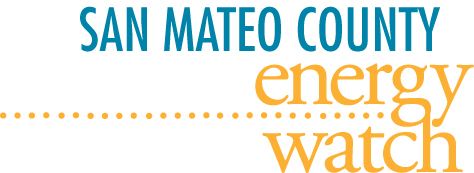 San Mateo County Energy Strategy 2025
City/ County association of governments
Board Meeting
June 14, 2018
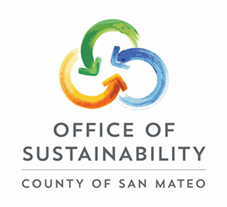 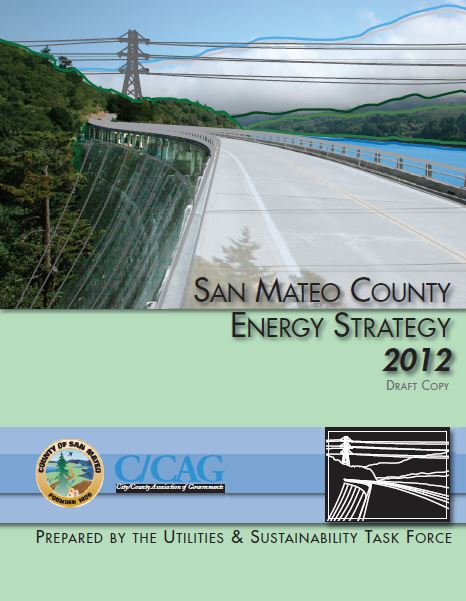 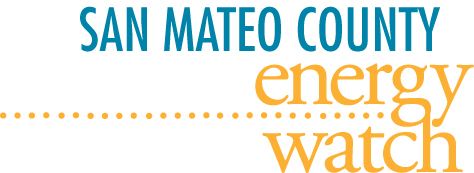 Energy Strategy 2012
Utilities Sustainability Task Force
 Addresses: 
Energy, Water, 
Collaboration, Economics, Leaderships
 2006 to 2008 adopted by BOS
 2009 adopted by cities
 Task complete - RMCP
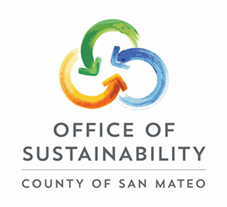 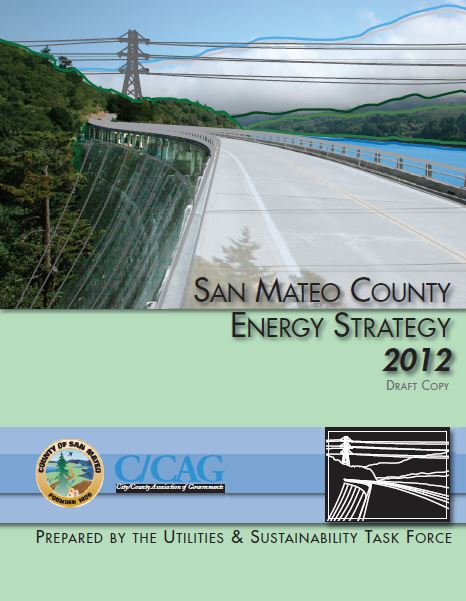 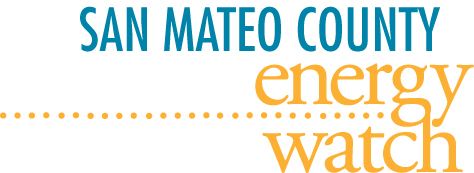 Times have changed:
Energy:
  New state goals
  PCE established
  Micro and smart grid
  Electrified transportation
Water:
  Drought
  Past conservation goals met
  Automated Metering Infrastructure (AMI)
  Water recycling and groundwater sustainability
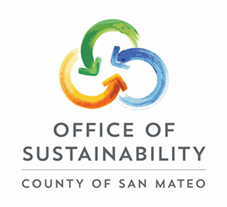 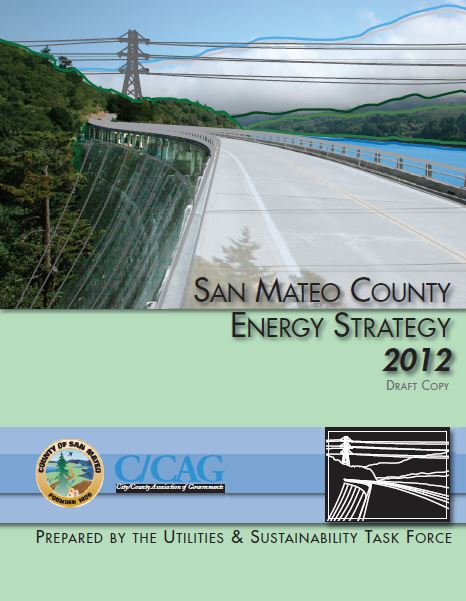 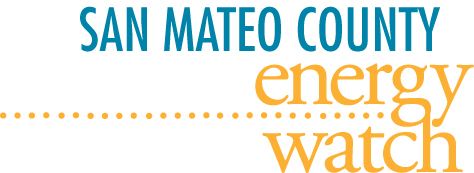 Guiding Principles:
Energy and Water Supply and Infrastructure in San Mateo County:
  Sustainable - the lowest possible carbon footprint for delivered and consumed energy and water
  Equitable - the energy and water is provided equally, regardless of socioeconomic or other status
  Abundant - water and energy is available at a capacity to serve current and future needs
  Reliable - energy and water is there when you go to use it
  Resilient - energy and water is there when you go to use it, even if it isn’t somewhere else
  Affordable - at a cost that is competitive or economically stable
  Safe - not a hazard, cyber-secure, safe to consume, for utility workers and the community
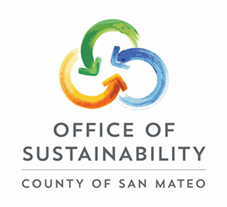 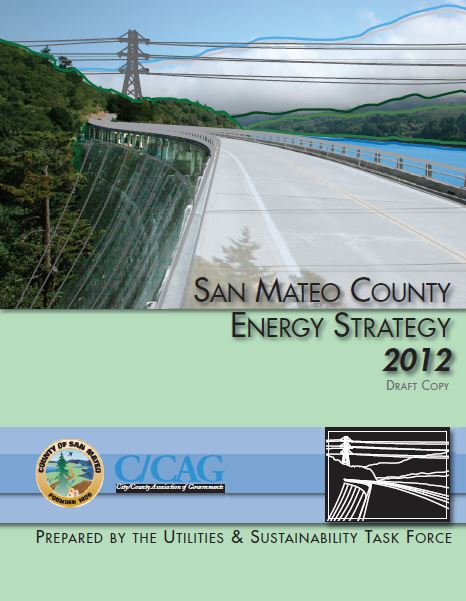 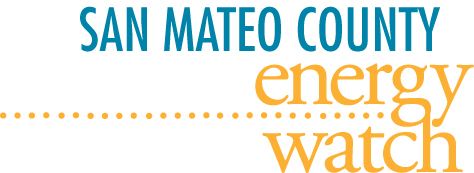 Proposed Topics Covered:
Energy
  Current and historic snapshot of supply and trends 
  Legislation and other issues
  Energy efficiency
  Renewable energy
  Demand-side programs
  Microgrid
  Smart grid
  Electrified transportation
  Battery storage
  Energy-Water Nexus
  Fuel switching
Water
Current and historic snapshot of supply and trends
Legislation and other issues
Leak detection
Water auditing and efficiency
Alternative water supplies
		Groundwater
		Non-potable reuse (potable discussed)
		Onsite non-potable reuse
		Desalination
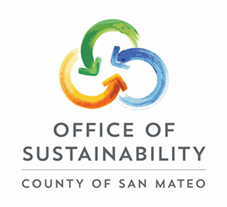 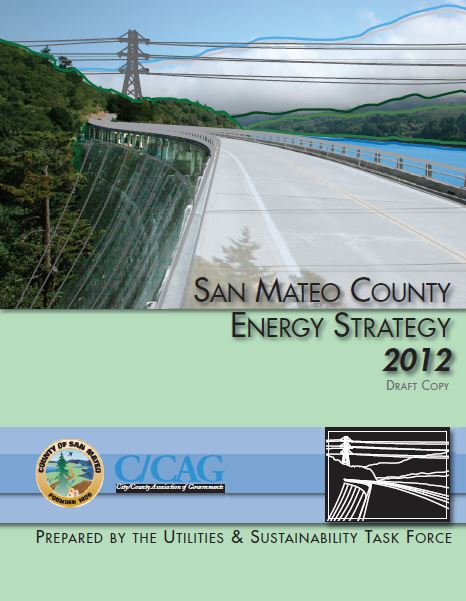 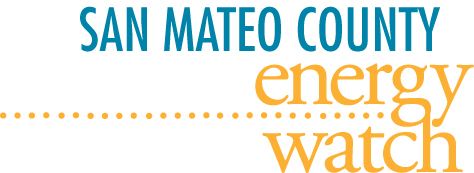 Stakeholders:
Energy
  PG&E
  Peninsula Clean Energy			
  El Concilio or other nonprofit in energy
  County of San Mateo				
  San Mateo County Community College District
  Clean Coalition				
  City/Town Council (2)
  SamTrans/ Caltrain			
  City/Town Public Works/Fleet Vehicles
  Electric vehicle/bus manufacturer		
  Battery Storage Integrator				
  Solar Comp
Water
BAWSCA
County of San Mateo
Water agencies (2-3)
Environmental Health
Silicon Valley Clean Water
San Mateo WWTP
West Bay Sanitary District
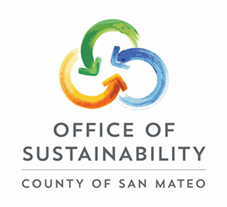 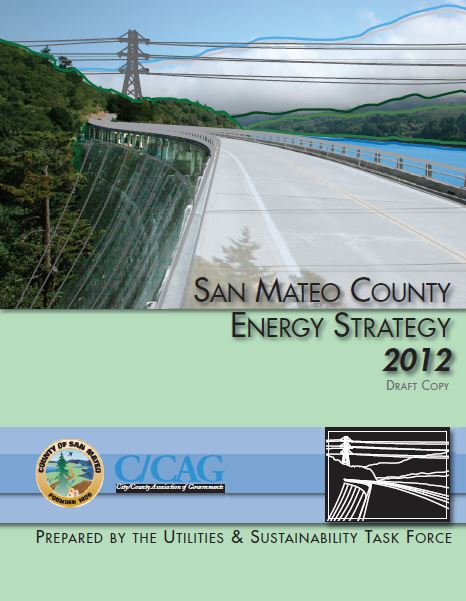 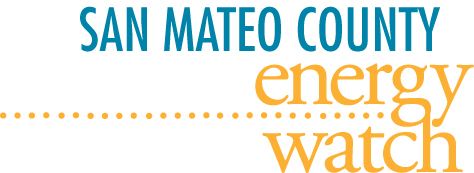 Energy Framework:
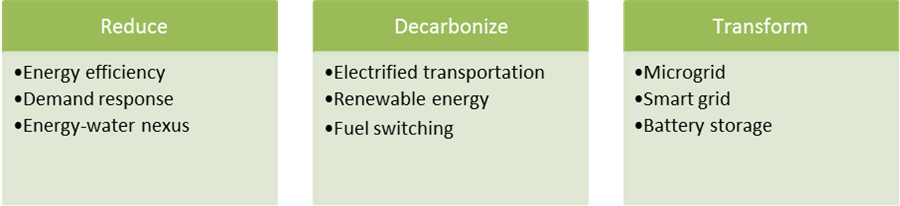 Water Framework:
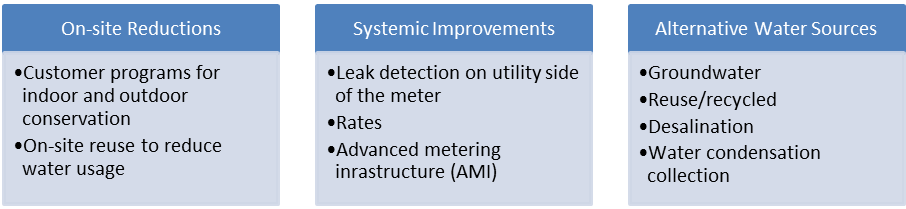 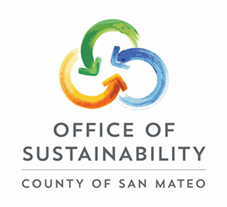 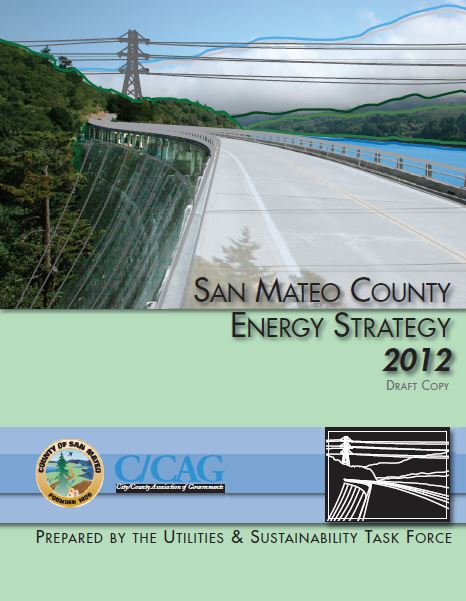 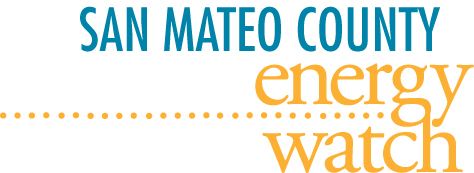 Time Line:
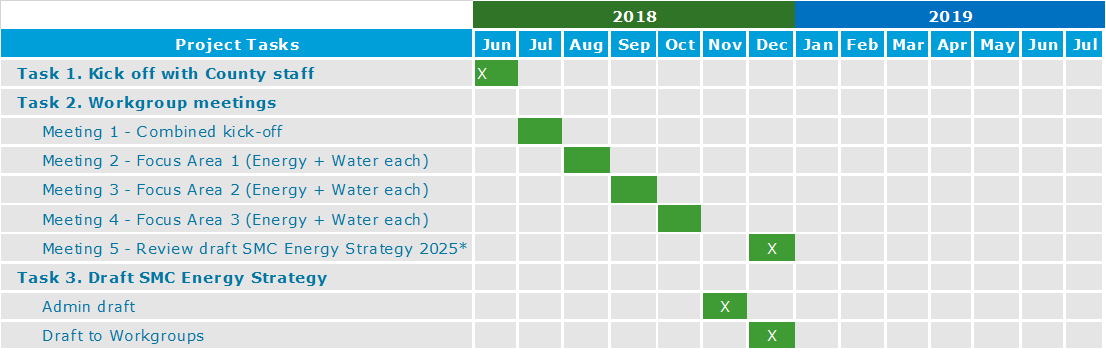 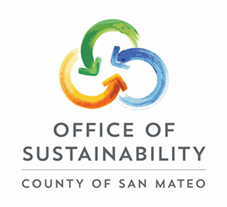 *Potentially held as two separate meetings on the same day
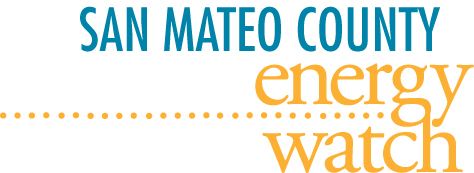 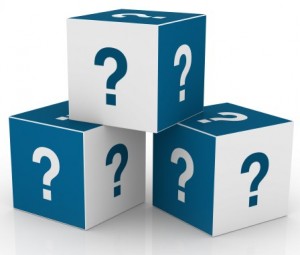 Kim Springer
Resource Conservation Programs Manager
County of San Mateo, Office of Sustainability
kspringer@smcgov.org
650-599-1412
City/ County association of governments
Board Meeting
June 14, 2018
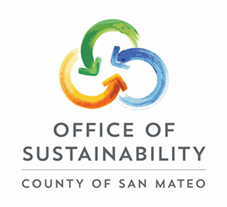